الباب الخامس
الصياغة والتنفيذ الإستراتيجي
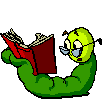 1
تطبيق / تنفيذ الاستراتيجية   Strategy Implementation
تذكر أن
النجاح في صياغة الإستراتيجية لا يعني النجاح في تطبيقها.
مراحل وأنشطة تنفيذ الاستراتيجية
علاقة الصياغة بالتطبيق :
جيد
الصياغة
ضعيف
نجاح
Success
مغامرة
Rolette
جيد
التطبيق
إشكالية
Trouble
فشل
Failure
ضعيف
تطبيق الإستراتيجية يحتاج إلى مهارات إدارية وفنية متعددة الأبعاد
أنظمة العمل
الهياكل التنظيمية
متطلبات التطبيق
الفعال للإستراتيجية
ممارسات 
إدارية فعالة
مهارات وخبرات
 وقدرات متميزة
ثقافة مؤسسية
إيجابية
نظم معلومات
واتصالات
نماذج صياغة الإستراتيجية على مستوى المنظمة Corporate Strategy
تنمية المنتج 
Product 
Development
اختراق السوق 
Market 
Penetration
اسواق حالية
تنمية السوق 
Market 
Development
التنويع
Divers-
ification
اسواق جديدة
منتجات جديدة
منتجات حالية
نموذج بورتر للمجال التنافسي (استراتيجيات التنافس)
هي مجوعة متكاملة من التصرفات تؤدي الى تحقيق ميزة متواصلة ومستمرة على المتنافسين
تتحدد من خلال ثلاث مكونات:
طريقة التنافس: طرق التسعير، النتصنيع، استراتيجية المنتج
ميدان التنافس: الأسواق والمنافسين
أساس التنافس: يشمل الأصول (العلامة، الولاء..) والمهارات (عنصر تؤديه المؤسسة افضل من المنافسين مثل الاعلان، الجودة...) التي تمتلكها المؤسسة
تكلفة أقل
التمايز
سوق مستهدف واسع
سوق مستهدف ضيق
نموذج ماكينزي: (7S)
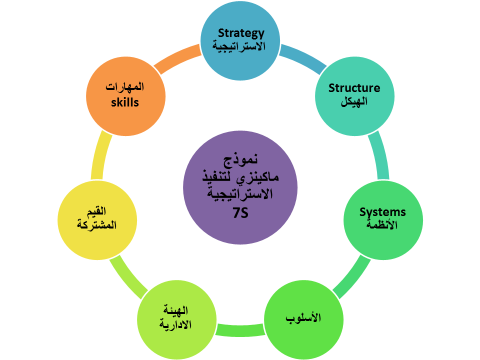 Shared value
staff
style
استراتيجيات النمو
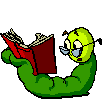 9
أ. استراتيجيات التملك (الاكتساب) أو الاندماج: تتمثل حسب في شراء المنظمة أو وحدة أعمال لوحدات أو منظمات أخرى واحتواءها بطريقة ودية أو العكس، وتأخذ الأشكال التالية:
استراتيجية التكامل الرأسي أو العمودي تكون كالتالي:
التكامل العمودي الخلفي (Back Ward Integrations)
التكامل العمودي للأمام (Forward Integrations
استراتيجية التكامل الأفقي(Horizontal)
ب. استراتيجية التنويع المختلط (Conglomerate)
استراتيجيات الاستقرار
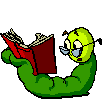 11
تركز هذه الاستراتيجية على فلسفة عدم إجراء أي تغييرات جوهرية في الأهداف والخطط الحالية وتتناسب هذه الاستراتيجية مع المؤسسات الناجحة في أعمالها في بيئة مستقرة وعدم وجود تغييرات خارجية على البيئة التنافسية للمؤسسة تتمثل في:
أ. استراتيجية عدم إجراء أي تغيير
ب. استراتيجية الربح: وتعتمد هذه الاستراتيجية على التخفيض الكبير في حجم الموارد المخصصة للإنفاق على المصاريف الحرجة. تناسب هذه الاستراتيجية المؤسسات التي تمر في ضائقة مالية أو صعوبات مالية مؤقتة تتبناها لحين تجاوز تلك الضائقة لتعود بعد ذلك إلى وضعها الطبيعي وينصح عادة ألا تستمر هذه الفترة الزمنية إلى فترة زمنية طويلة.
استراتيجية التوقف المؤقت استراتيجية مؤقتة للاستراحة وتتناسب مع المؤسسات التي تمر بمراحل طويلة من النمو المتميز
د. استراتيجية التقدم الحذر إلى الأمام: ترتكز هذه الاستراتيجية على فلسفة المعرفة الدقيقة لموقع العمل وفي هذه الاستراتيجية يتوقف الاستراتيجي على قدم مثل تحريكها تجنبا للمفاجآت.
استراتيجيات الانكماش
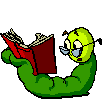 13
الانكماش هو محاولة تخفيض عناصر التكلفة للبقاء في الصناعة لمدة أطول أو مواجهة كساد مؤقت مثل ما حدث لشركات الطيران عقب أحداث 11 سبتمبر، ويكون الانكماش كالتالي:
أ. استراتيجيات التحول:
ب. الحصاد:
ج. التصفية:
بسبب ضرورة مواجهة المنافسة العالمية فقد لجأت العديد من الشركات إلى اتباع استراتيجيات جديدة تتمثل في التنافس من خلال التعاون وتوحيد جهود المتنافسين في مجالات محددة وتبادل المعلومات والتقنيات في مجال نشاطهم فمهما بلغت القوة المالية والإنتاجية لا يمكن السيطرة على كل عناصر الإنتاج لهذا لا بد من توزيع الأدوار بين المتنافسين
تنويه: يرفض الإسلام بعض الاستراتيجيات التي يصل فيها التنافس حد الصراع ويشجع على الكسب وترك الآخرين أيضا يكسبون
الأدوار القيادية لتنفيذ الاستراتيجية
الصراع التنظيمي وأثره على تنفيذ الاستراتيجية
التعارض الذي يحدث داخل مجموعة واحدة أو مجموعتين مختلفتين في سلوك تحقيق الأهداف
مصادر الصراع:
[Speaker Notes: التمايز أي طريقة تقسيم السلطة من ادارات الى وحدات قد يؤدي الى ظهور صراعات نظرا للاختلاف في المهام الاهداف والصالح فمثلا قسم الانتاج هدفه المنتوج وهو هدف قصير المدي بينما قسم التسويق هدفه المستهلك وهو هدف طويل المدى
علاقات العمل مثل تداخل السلطة، نظم حوافز مختلف، مهام متداخلة]
خطوات ظهور الصراع
خطوات حل الصراع استراتيجيا